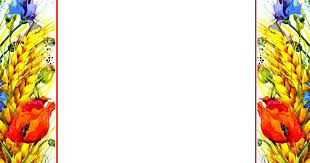 Перемагає той, хто пам’ятає.
Вчитель 5-а класу
Кисєльова Тетяна Сергіївна
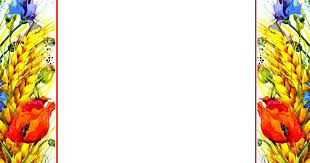 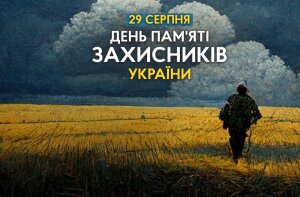 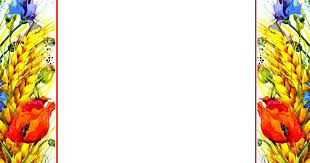 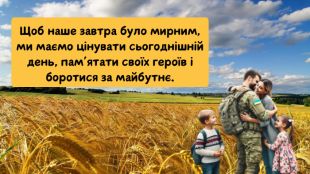 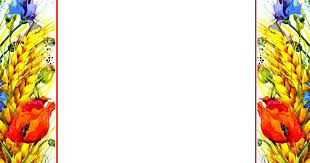 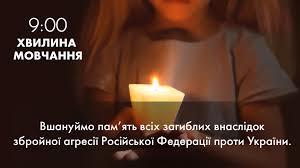 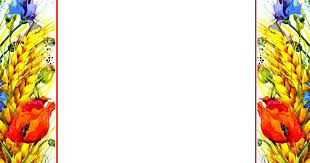 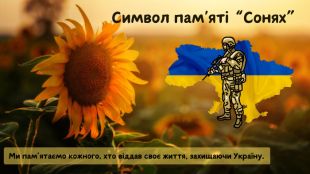 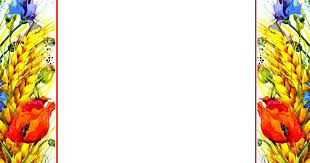 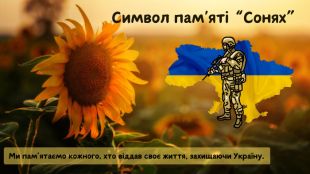 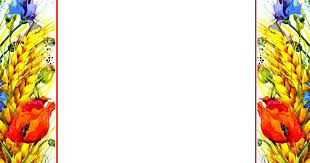 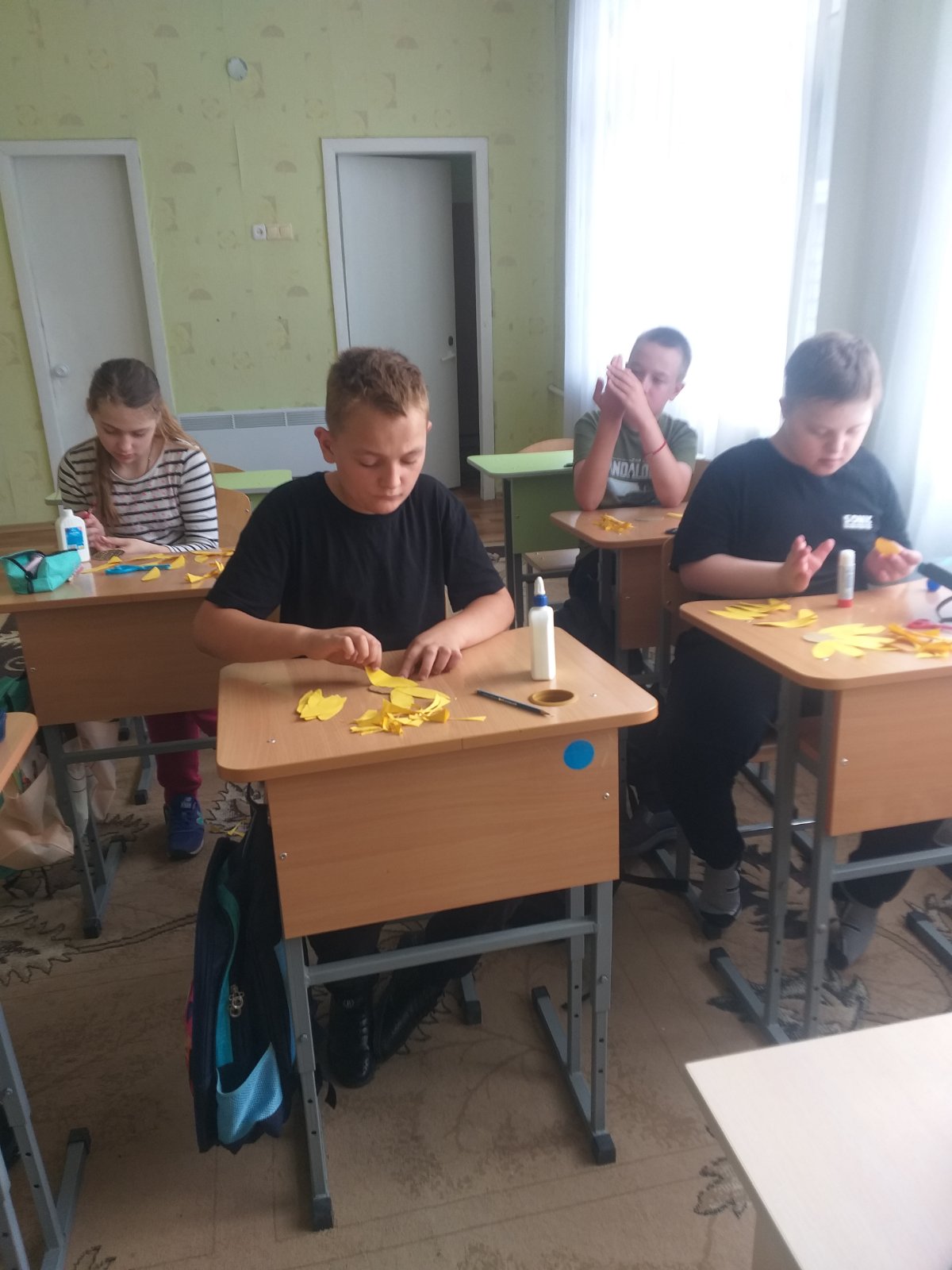 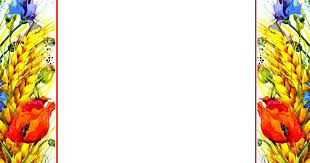 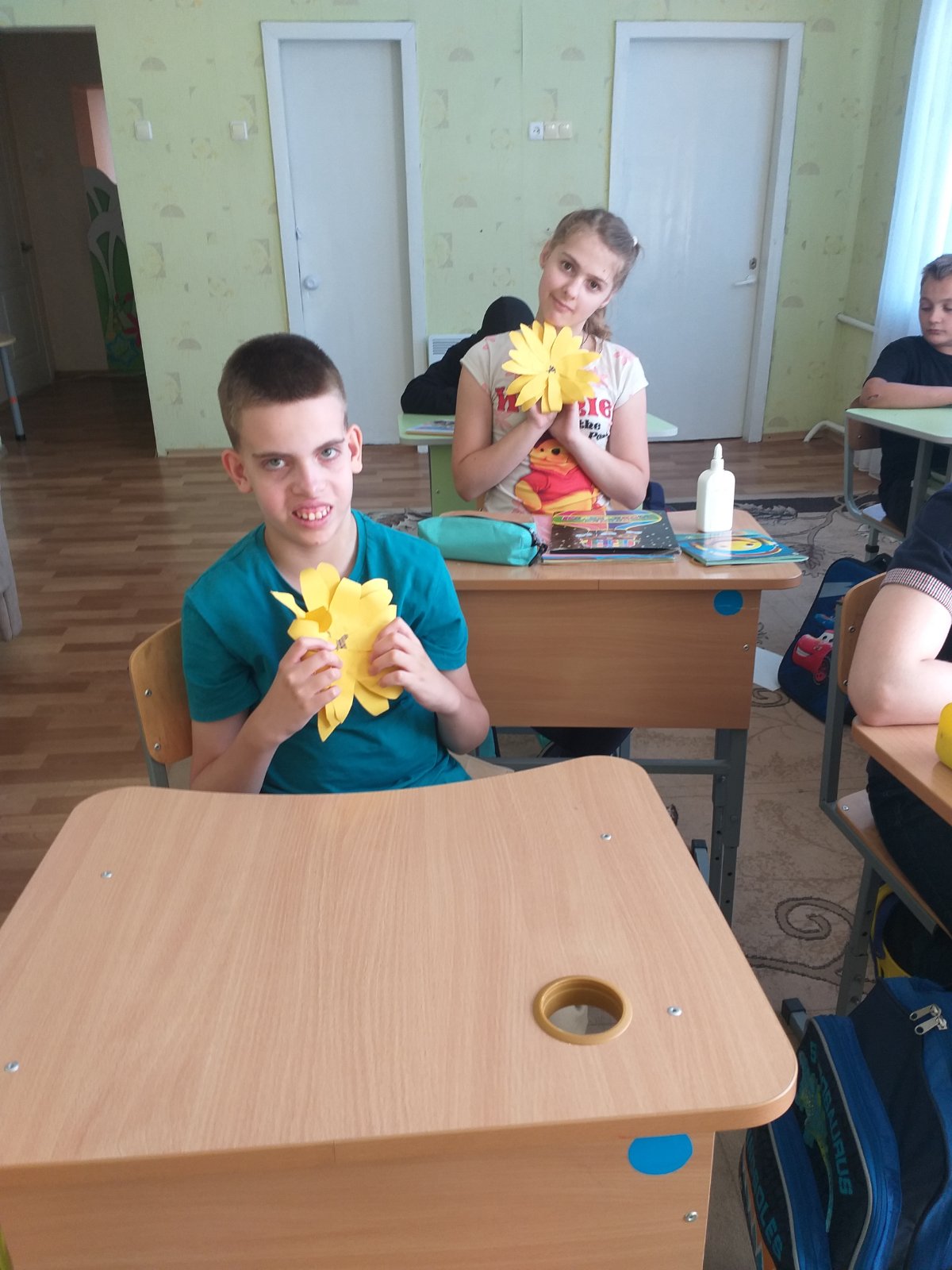 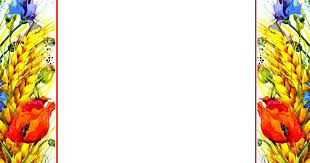 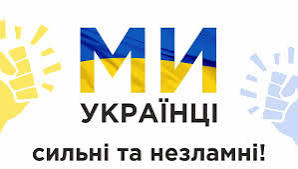